Suicide
Dr  Imthiaz Hoosen
Psychiatrist
Introduction
Suicidal behaviour is a complex phenomenon across all age groups 

Aetiology is multifactorial and multidimensional
Global suicide rates
1 million people die annually – suicide (WHO 1999)

Globally suicide : 14-16 deaths/100 000/year

One death by suicide every 40 seconds

20-40 failed attempts per suicide
By 2020
1.53 million suicides
(Bertolote, 2001; Bertolote et al., 2009).

Worldwide: one death every 20 seconds 

One suicidal attempt every 1-2 seconds (Bertolote, 2001). 

60% rise in suicide rates over the last 50 years (Bertolote, 2001)
Recently studies: younger > older (Bertolote et al., 2009). 

5-44 yrs account for 55% of suicides 

Most suicides : 35-44 yrs  (Bertolote et al., 2009). 

Global incidence < 15 yrs doubled since 1960
(Malone & Yap, 2009).

Global suicides: male >  female 3 : 1
Suicide Rates in SA
10.32% in 2007       (NIMSS report, Donson, 2008)

3rd  leading cause of death in the young

9.5% non-natural deaths in young people  (Schlebusch, 2005)

47.64% of suicides in 20-34 yr (NIMSS report, Donson, 2008)

10% in the 10-19 yrs

Suicide rate in the young :   females > males
Peak time for suicides in young people: 
06h00- 20h00
mostly over weekends 
towards the end of the year 
examination pressures, are high-risk periods for suicide behaviour in the young

Leading choice of method in young people:
	hanging
	poisoning 
	firearms
	gassing 
	fenestration (jumping from high places) 
				

(Donson, 2008; Schlebusch, 2005).
Contact with Health Services
½ suicide victims had contact with mental health services in the week before their death

⅕ in the previous 24 hours 

⅔ saw their GP in the last month.
SA  Research
⅔ of people who engaged in suicidal behaviour communicated their intent in preceding 3 months  

                              OR 

Consulted their GP for treatment for a psychological disorder at least 2 weeks before the suicide act.
Factors associated with an increased risk of suicide
Demographic

Social factors

Familial and Biological factors

Physical illness

Mental Illness & Psychological factors
Demographic
Male

Younger > Elderly

Divorced, single or widowed

Socially isolated/living alone

Certain Professionals:  		veterinary surgeons 					             pharmacists
					farmers
					doctors
Social Factors
Social deprivation & social fragmentation

poor economic conditions – unemployment

Childhood adversity

Interpersonal loss & conflict

recent migration

Financial difficulties.
Familial and Biological Factors
Family history of suicide  - genetic risk

Non-genetic: childhood abuse or neglect

Reduced serotonin & 5-HIAA 

Reduced serum cholesterol (Horton et al 1995)
Physical illness
Chronic and severe physical illness. 

Cancer 2x suicide rate 

Epilepsy 5X  suicide rate 

Chronic pain

 HIV/AIDS
Mental Illnesses
Majority suicide victims 1 or more psychiatric disorders

22% suicides - in the first year of a mental illness

Risk of suicide is high following discharge:

25% of post discharge suicides in the first 3 months  	most in the first 2 weeks post discharge.
Rates of suicide for psychiatric disorders
Major depression - 20 X 

Elderly depressed - 35 X 

Bipolar affective disorders - 15 X 
Personality Disorders – 7X      
Schizophrenia lifetime risk: 10% 
                                                                                                                                                               
                                                                                                                                                           (Harris & Barraclough 1997)
Deliberate Self Harm
Previously attempted suicide – Risk  38 X

Greatest risk suicide after act of DSH is in first 3 years especially in first 6 months

1% DSH kill themselves in the next year.

15% of DSH eventually kill themselves.
Psychological Factors P
Hopelessness

Impulsivity

Dichotomous thinking

Poor problem solving skills
Suicide & Substance Misuse
Opioid abusers:  Risk of suicide     14 X
Prescription drug abuse:     20 X
Cannabis uses:    4 X 
Alcoholism: 15% risk of suicide
Older males
Currently drinking
Depressive symptoms 
Poor physical health 
Unemployed with little or no social support
Protective Factors
Strong religious affiliation

Married , children at home, pregnancy

Responsibility to family

Being optimistic
Fear of suicide

Fear of social disapproval 

Moral objection to suicide

Coping beliefs & positive coping skills

Good social support
Predicting Suicides
We cannot predict who will commit suicide.

Determine individual’s overall level of risk by:
 identify the risk factors for suicide
the protective factors
likelihood of attempting suicide in the near future.  

Devise a treatment plan
Suicide Risk Assessment
Static                   	Dynamic

Stable		        	Future
(Bouch and Marshall 2005 )
Static factors 
Fixed
Historical and demographic risk factors 
       e.g. previous history of suicide attempts 
	        family history of suicide 
	        male

Stable risk factors:
 may endure for many years
		e.g. personality disorders


(Bouch and Marshall 2005)
Dynamic risk factors 
present at particular times
influenced by internal and external factors
fluctuate in duration and intensity 
		e.g. Compliance ; hopelessness and suicidal ideation

Future risk factors 
could be anticipated
arise from a change in circumstances 
		e.g.      Gaining access to a preferred method of suicide
		future contact with services 
		future response to treatment 
		future exposure to stress.
Management of a Suicidal PatientDo not do the following:
Management of a suicidal patient
Ensure patient is safe and medically fit 

Interview: tactful and sensitive  

Establish a rappore 

Gain the patient’s trust
Collateral information

Review previous records

Previous psychiatric Hx & Hx DSH

Physical examination and Investigations

Physical health: - chronic painful conditions
What to focus on in the interview
Triggers & motives for suicide (psycho-social  stressors)  

DSH -  impulsive or planned
What were the thoughts prior, during and after the act
patient’s belief about the lethality of the method used. 

Current mental state 
symptoms of mental illness
hopelessness & helplessness
Psychosis e.g: command hallucinations 
current suicidal ideation, intent and plans. 
Homicidal intent.
A high degree of suicide intent
The act was planned and prepared

Precautions were taken not to be found 

A dangerous method was used

Did not seek help after the act

Left a will or suicide note or put affairs in order.
Increased risk is also associated with:
Recentcy of the previous attempt
>1 previous attempt
Marked hopelessness
Social isolation
Alcohol or drug dependency
Hx psychiatric illness - depression or schizophrenia
Highest risk of suicide occurs
The presence of suicidal thoughts

The means to commit suicide

The opportunity.
Short Term Management
Risk assessment  management plan. 

Ensure the patient’s safety & alleviate distress

The risk can be reduced by: 
 removing the means 
reducing the opportunity  
treating any associated illnesses
If the patient is high risk   admit to hospital. 

If patient refuses  admit as an involuntary patient under the Mental Health Care Act.
Outpatient Treatment
patient is less risky
good social support 
Carers can provide the appropriate level of supervision They can obtain help in case of an emergency

Seen frequently -  first follow up within the first week

Regular reviews of the suicidal risk and mental state.

Prescribing medication: 	fewer side effects
				less dangerous in an overdose				smaller quantities
Instilling Hope
Identify positive reasons for remaining alive

Guide the patient to a more positive view of the future
Conclusion
Suicide is a significant public health problem

Risk factors are multifactorial & multidimensional

High index of suspicion

Early recognition is important to prevent suicides
Dr I. Hoosen
 Rondebosch Medical Centre  - 		First floor 
	Summit Sessional Rooms
Office : 021 6852635 
Cell: 0745336845
Email: hoosen100@gmail.com
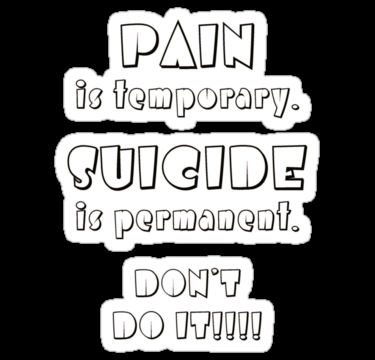